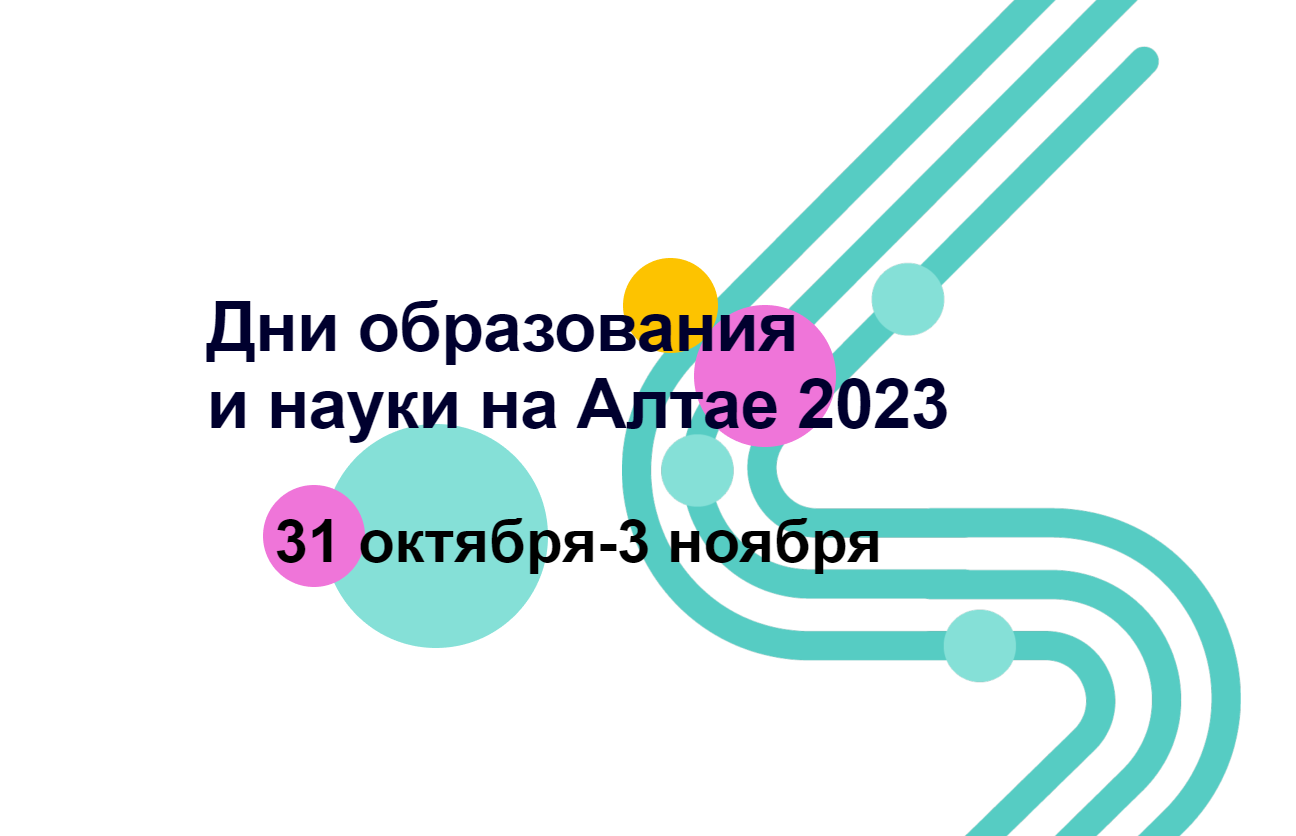 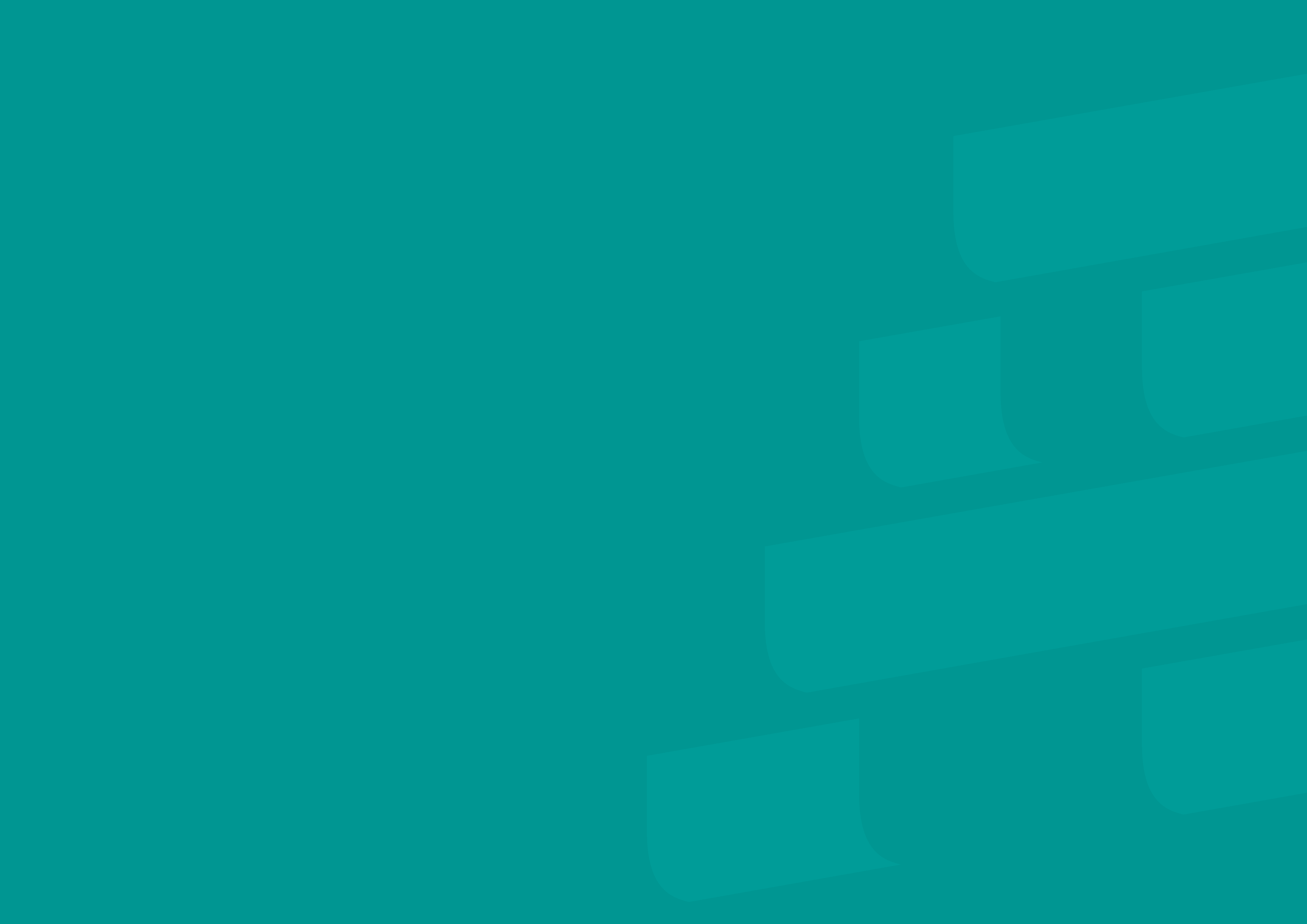 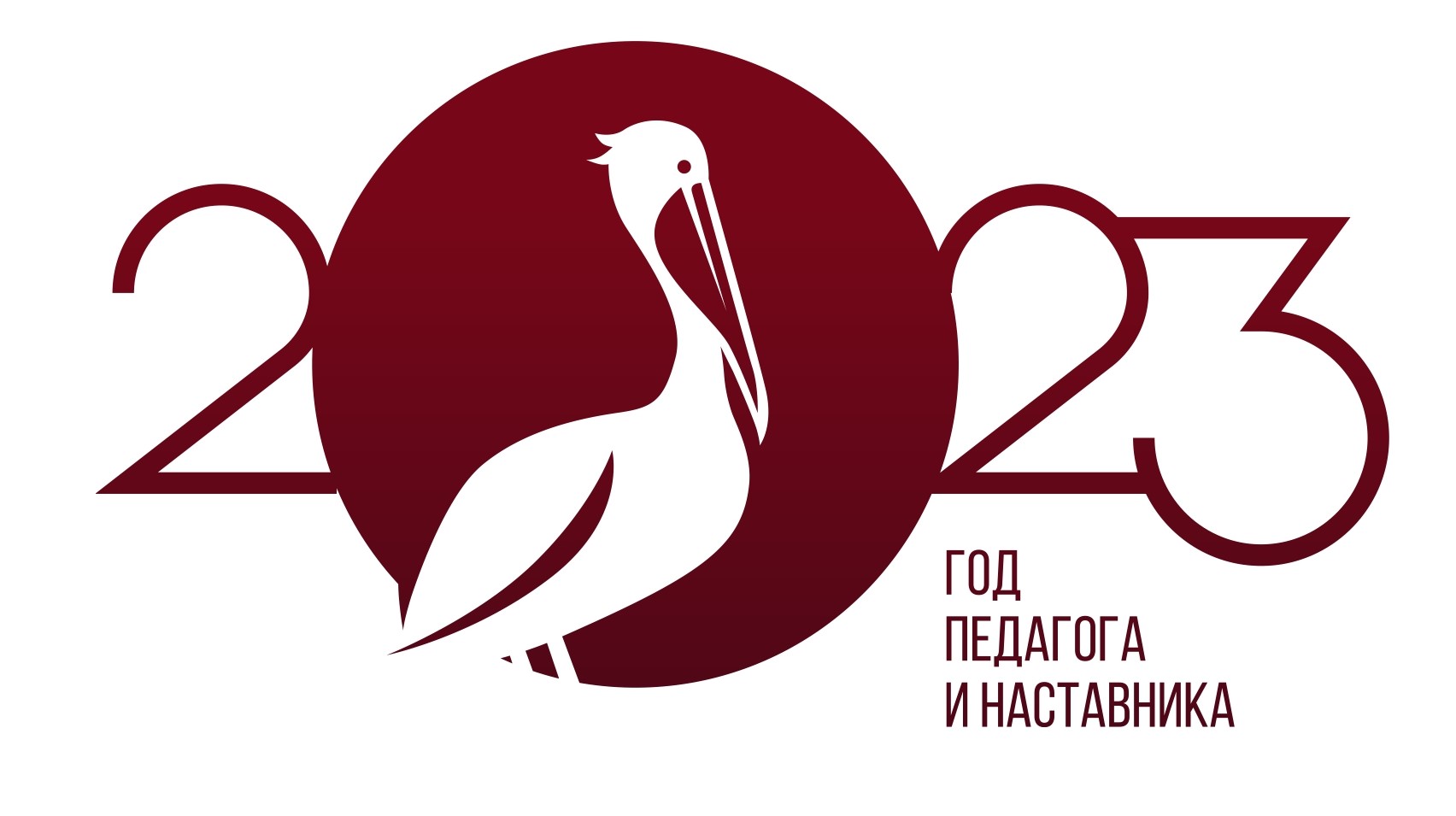 Обучение детей с ОВЗ в условиях реализации обновленных ФГОС
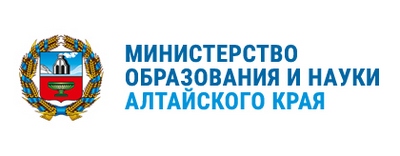 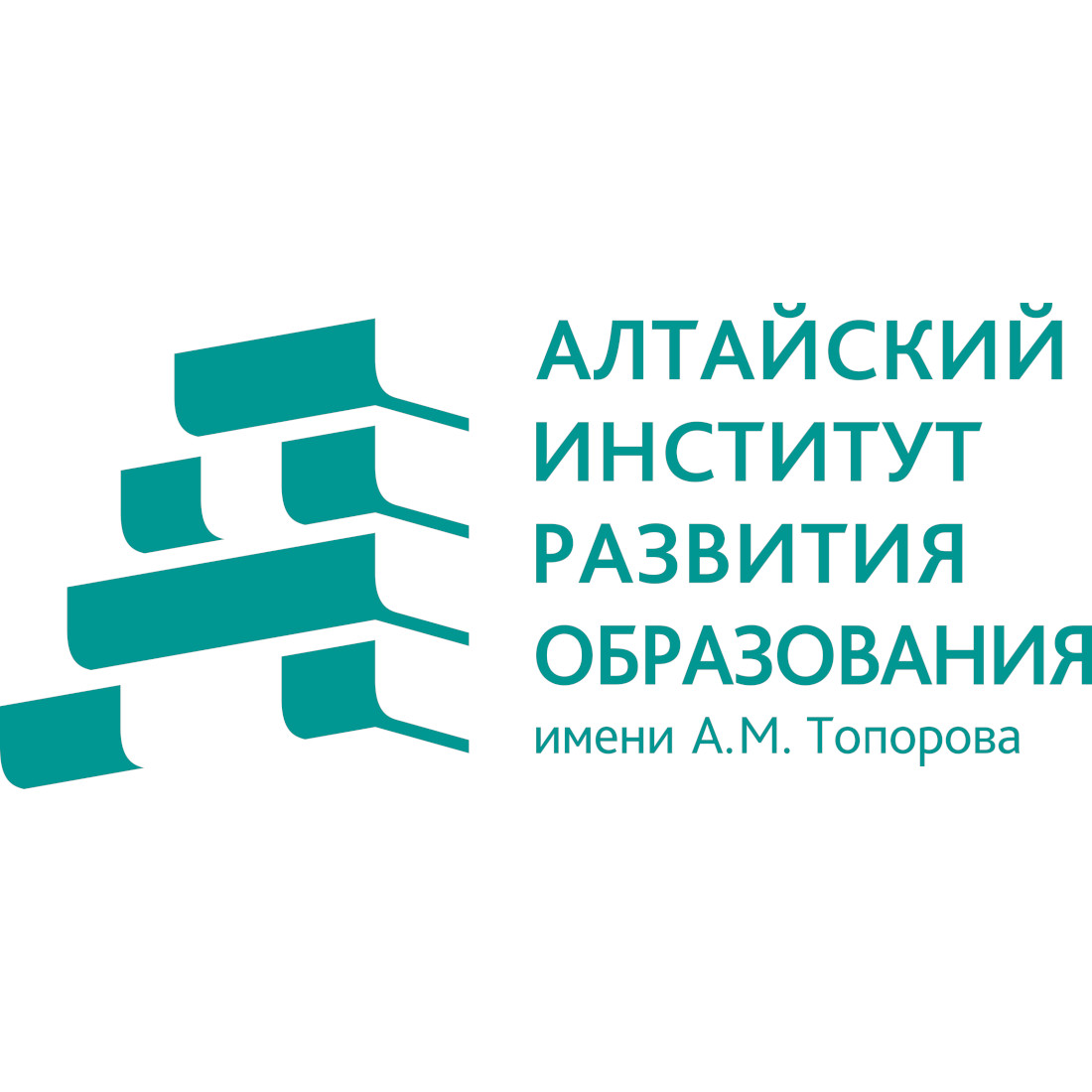 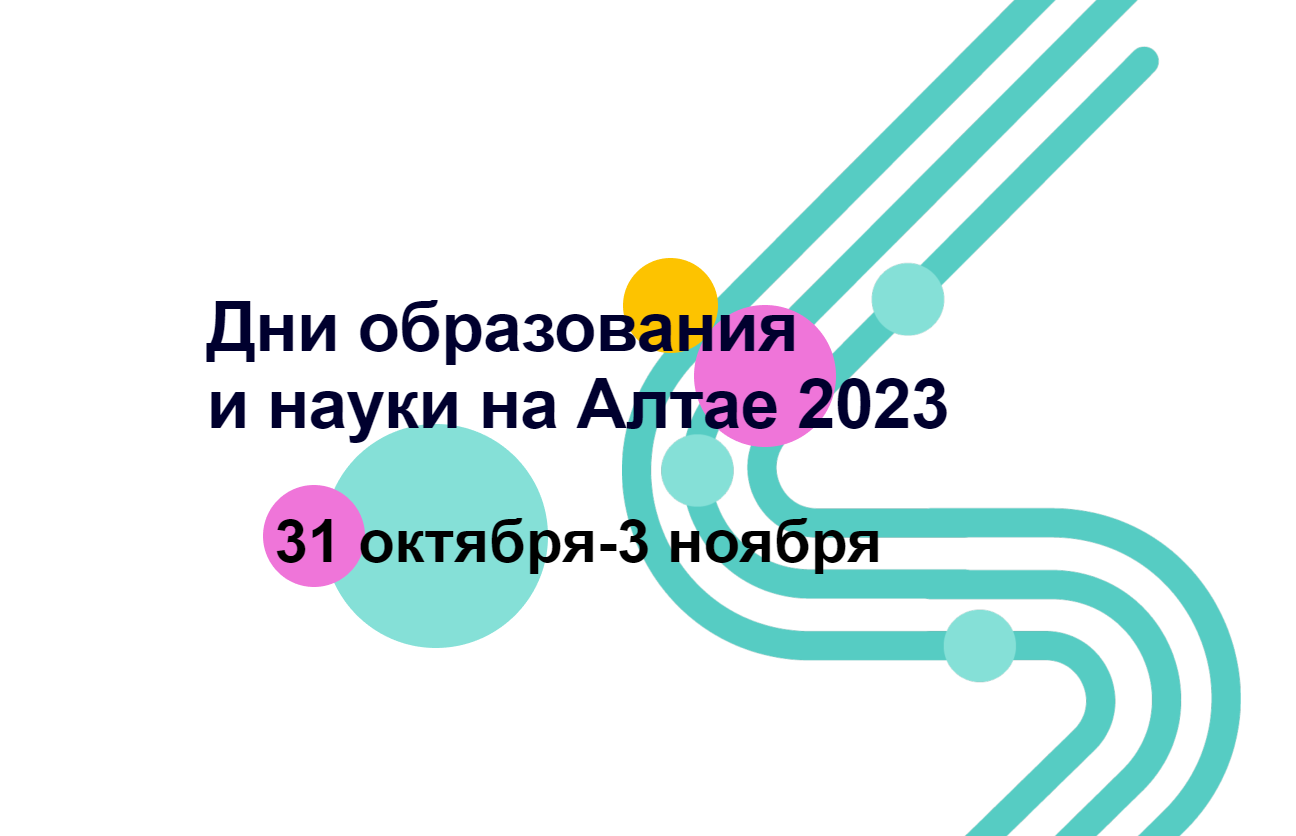 Барнаул, 31 октября 2023 г.
Нормативная база
Приказ Министерства образования и науки Российской Федерации от 19.12.2014 № 1598 «Об утверждении ФГОС начального общего образования обучающихся с ОВЗ»;
Приказ Министерства образования и науки Российской Федерации от 19.12.2014 № 1599 «Об утверждении федерального государственного образовательного стандарта обучающихся с умственной отсталостью (интеллектуальными нарушениями)»;
Приказ Министерства просвещения Российской Федерации от 31.05.2021 г. № 286 «Об утверждении ФГОС начального общего образования»;
Приказ Министерства просвещения РФ от 31.05.2021 г. № 287 «Об утверждении федерального государственного образовательного стандарта основного общего образования»;
Приказ Министерства просвещения РФ от 28.08.2020 № 442 (вступил в силу с 01.01.2021) «Об утверждении Порядка организации и осуществления образовательной деятельности по основным общеобразовательным программам - образовательным программам начального общего, основного общего и среднего общего образования»
Нормативная база
ФЗ от 24.09.2022 № 371-ФЗ «О внесении изменений в ФЗ «Об образовании в Российской Федерации»;
Приказ Минпросвещения России от 24.11.2022 N 1023"Об утверждении федеральной адаптированной образовательной программы начального общего образования для обучающихся с ограниченными возможностями здоровья«;Приказ Минпросвещения России от 24.11.2022 N 1025"Об утверждении федеральной адаптированной образовательной программы основного общего образования для обучающихся с ограниченными возможностями здоровья«;Приказ Минпросвещения России от 24.11.2022 N 1026"Об утверждении федеральной адаптированной основной общеобразовательной программы обучающихся с умственной отсталостью";СанПиН 2.4.2.3286-15 ….
Методическая помощь
Методические рекомендации по введению федеральных адаптированных основных общеобразовательных программ;
Сайт fgosreestr.ru – Федеральное учебно-методическое объединение по общему образованию утвердило семь примерных АООП основного общего образования (протокол от 18.03.2022 № 1/22);
https://vk.com/wall-152173660_13112 
ФГБНУ «Институт коррекционной педагогики» (aoop@ikp.email)
Как разрабатываются?
АООП
ФГОС НОО ОВЗ - 2014
НОО
ФАОП НОО
ФГОС ООО - 2021
ООО
ФАОП ООО
ФГОС УО - 2014
УО
ФАООП УО
Содержательный раздел ФАОП НОО
включает следующие программы, ориентированные на достижение предметных, метапредметных и личностных результатов:
федеральные рабочие программы учебных предметов;
программу формирования универсальных учебных действий (далее - УУД) у обучающихся (в вариантах 1.1 - 8.1 и 1.2 - 8.2 ФАОП НОО);
программу коррекционной работы;
федеральную рабочую программу воспитания.
Содержательный раздел ФАОП ООО
включает следующие программы, ориентированные на достижение предметных, метапредметных и личностных результатов:
федеральные рабочие программы учебных предметов;
программу формирования универсальных учебных действий (приложение 1-2 ФАОП ООО);
программу коррекционной работы (приложение 3-16 ФАОП ООО);
федеральную рабочую программу воспитания (приложение 1-2 ФАОП ООО)
Из ФАОП НОО…
6. Федеральные рабочие программы учебных предметов обеспечивают достижение планируемых результатов освоения ФАОП НОО и разработаны на основе требований ФГОС НОО обучающихся с ОВЗ к результатам освоения программы начального общего образования.
Из ФАОП ООО…
Предметные результаты освоения АООП ООО ЗПР соответствуют требованиям, заявленным в ФГОС ООО, и раскрываются с учетом особых образовательных потребностей обучающихся с ЗПР.
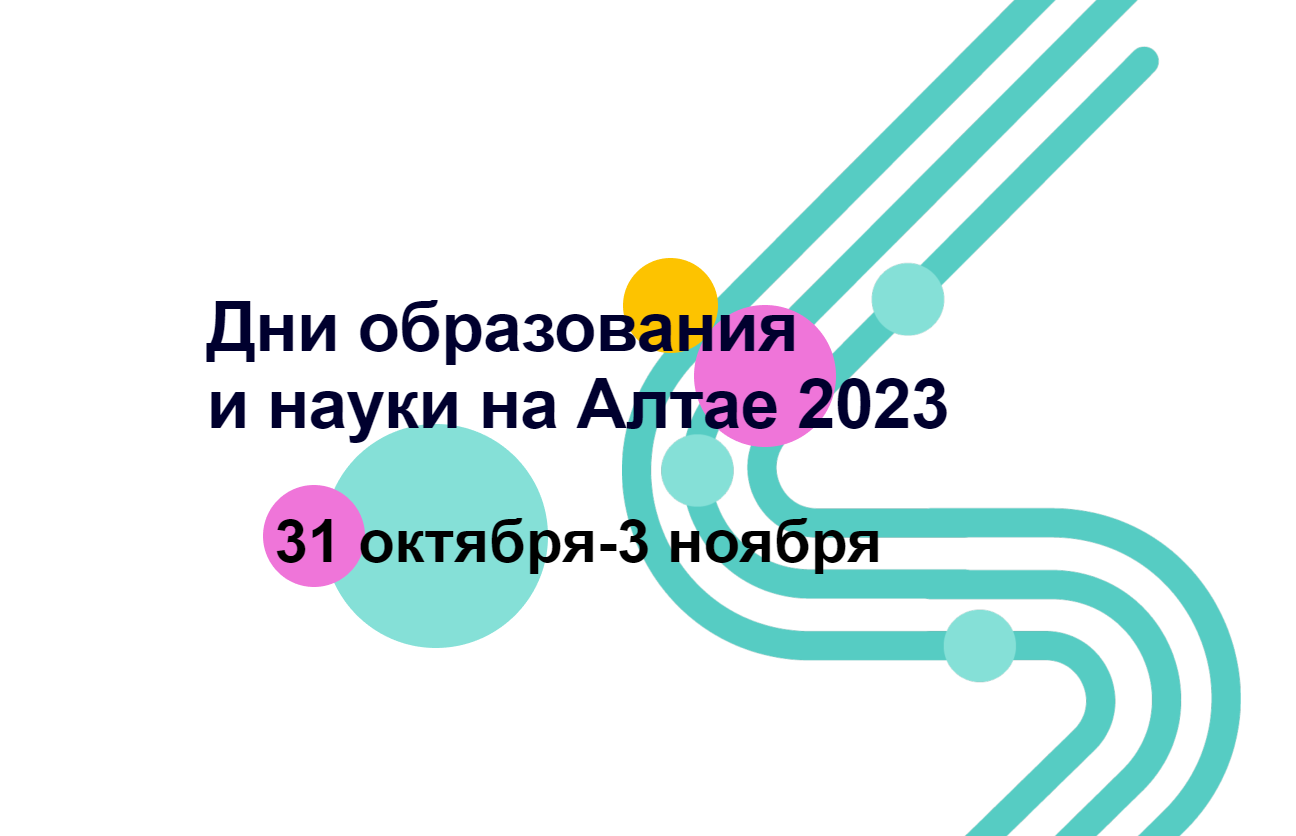 Проблемы
учащиеся (кто сегодня в 6-9 классе)
родители (обучение ТОЛЬКО с согласия (по заявлению) и на основании заключения ПМПК)
учителя
организационные условия (инклюзия, создание специальных условий)
методические условия
Специальные условия
2
3
1
Формирование базовых ЗУН
Развитие речи
Успешная продуктивная деятельность
социализация ребенка + дополнительное образование + работа с семьей ребенка
развитие коммуникации, взаимодействия со сверстниками
посильный уровень освоения учебного материала, внимание к сильным сторонам ребенка
5
4
Ценности родной культуры и природы
Индивидуальная шкала оценки
продвижения ребенка
Специальные условия
Организация временного режима (физминутка через 15-20 мин. урока, занятия; продление времени на выполнение контрольной работы, адаптация контрольной работы)
Организация учебного места (парта по росту, хорошее освещение, доступ к информации прямой – 1-2 парта, ребенок должен видеть лицо учителя, артикуляцию, движение рук; учитель должен иметь возможность индивидуальной помощи ребенку)
Индивидуальный образовательный маршрут (коррекционно-развивающие занятия с логопедом, психологом, занятия адаптивной физической культурой)
Индивидуальная помощь, ситуация успеха
Дополнительные многократные упражнения для закрепления материала
Частое использование наглядных дидактических средств
Специальные методы и приемы
Поэлементная (пошаговая) инструкция выполнения задания
Планы-алгоритмы и схемы выполнения упражнения, задания
Чередование легких и трудных заданий, многоуровневая подача материала (воздействие на слух, зрение, восприятие)
Совместные действия (в парах, в группах)
Имитационные действия
Начало действия
Игровые приемы + кроссворды, ребусы
Использование технических средств обучения
Рефлексия (активные методы)
Контакты
Феклистова Ольга Владимировна, заместитель директора МБОУ «Лицей № 8»
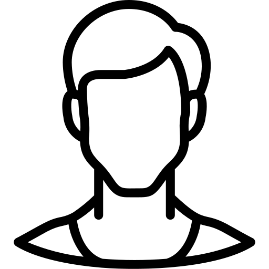 olga.feklistova.74@mail.ru
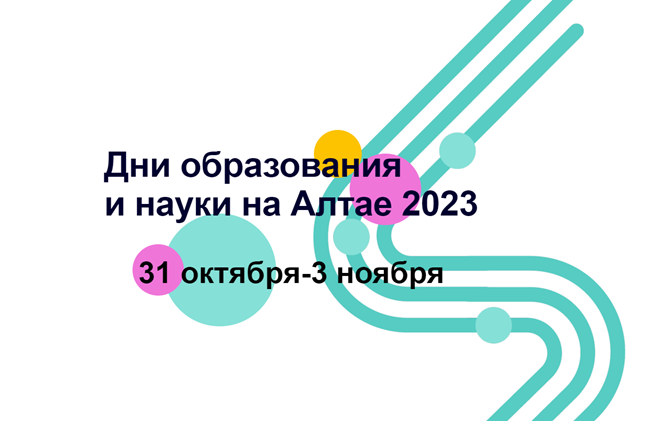